Warm Up 5 minutes
What is the speed of a kayak traveling 100 meters in 140 seconds?
0.71m/s
2)Calculate the speed of an armadillo running through a yard covering 24 meters in 52
seconds.
0.46 m/s
Today Agenda
1) Warm up  5 minutes/ Homework collection
2) Instruction time 
3) Classwork
4) Chromebook Ck12- Khan Academy
6) Exit Ticket
Write it down to your science journal
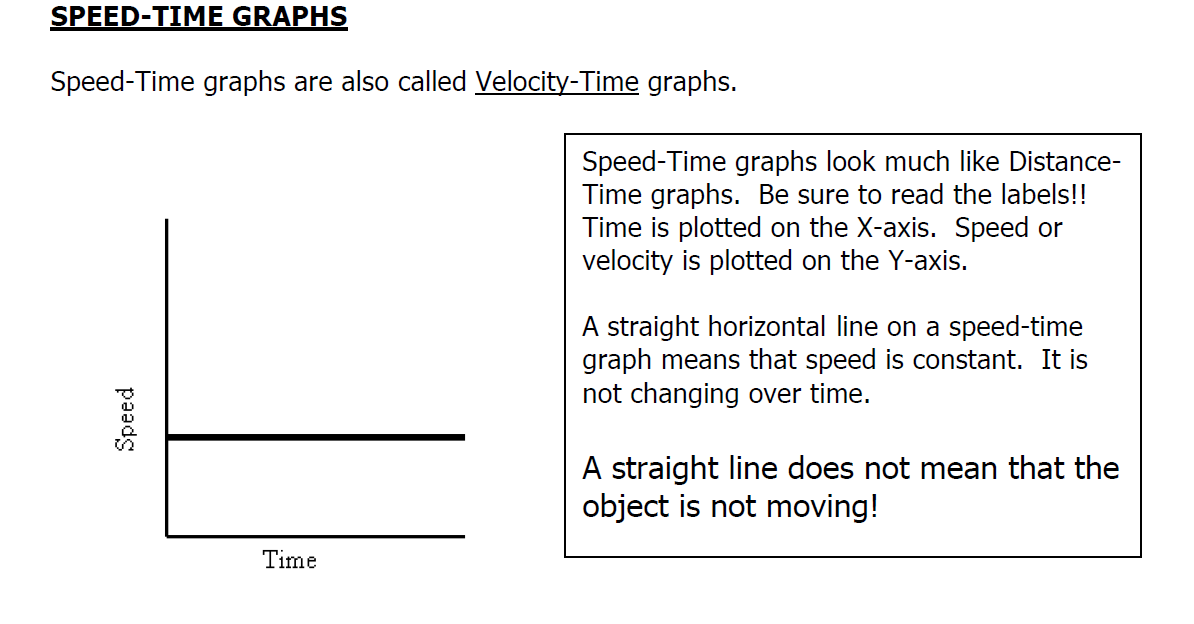 Write it down to your science journal
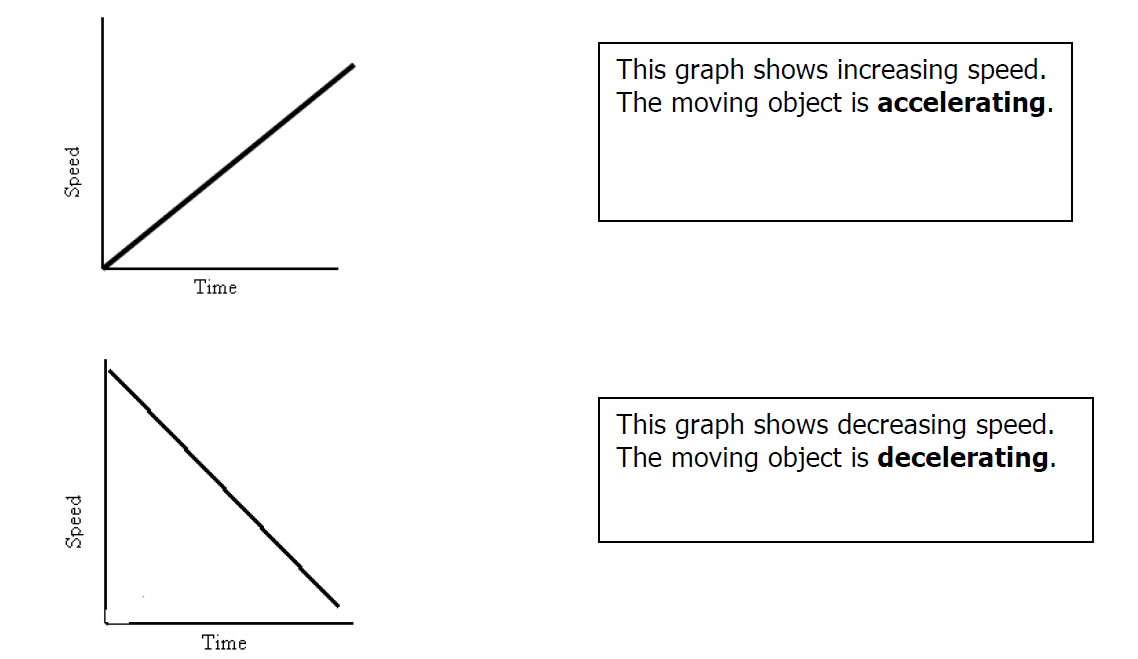 Write it down to your science journal
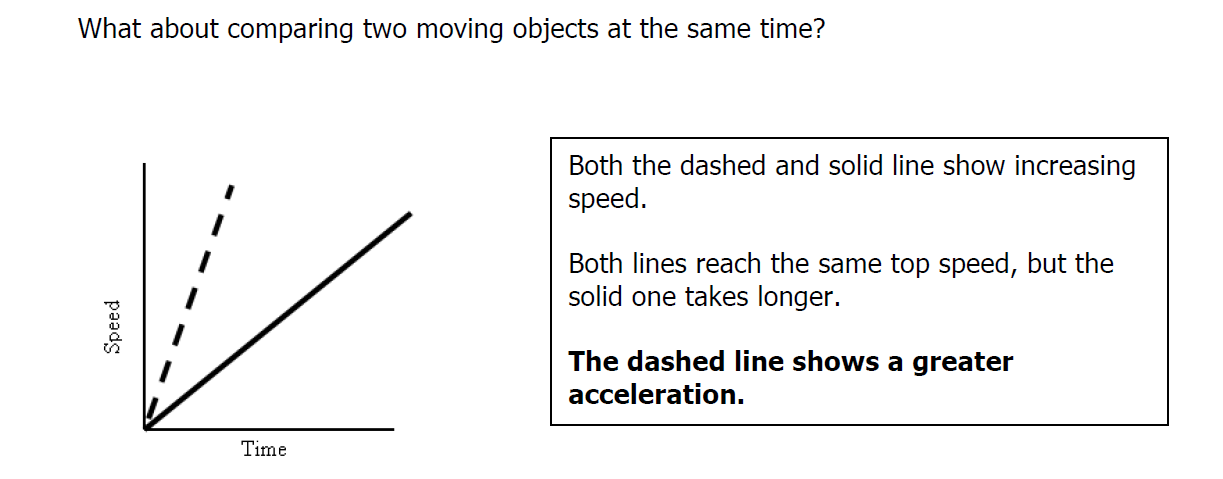 Summary
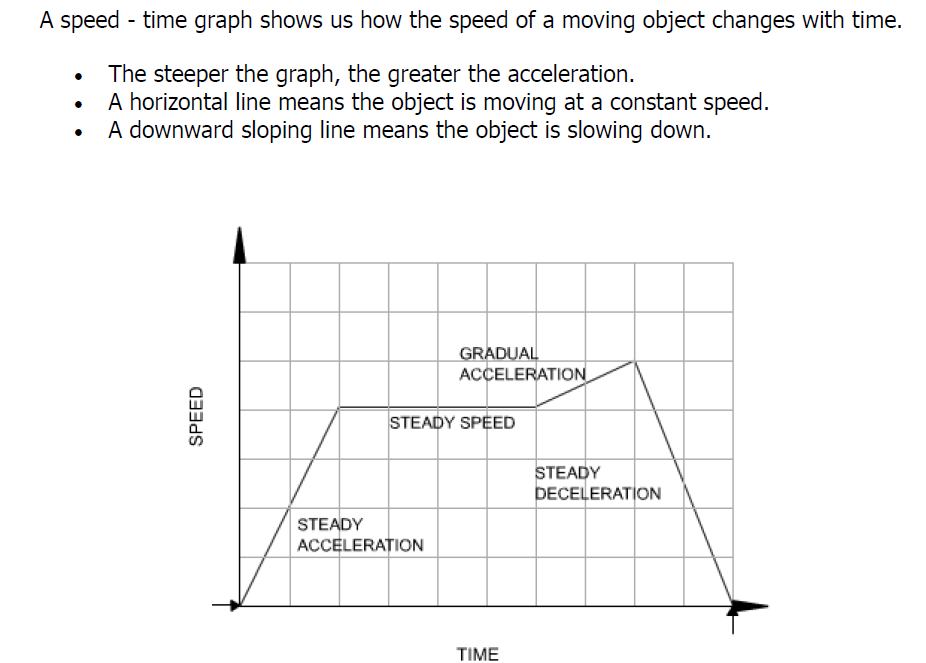 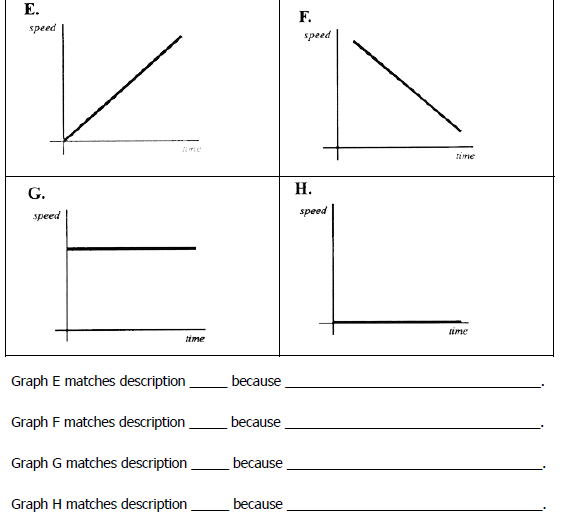 Practice Time
CK12
Usermame= Yournametmsa
Password; tmsa2017
Khan Academy
Exit Ticket
Go to www.socrative.com
Student Login
Room Name; TMSACOMPUTER
Your last name, first name
Teacher question ; what is the difference between constant speed graph , accelerated speed graph?